HIV Planning Group
April 28, 2023

Brandon Gates, Public Health Program Manager
Diksha Ramnani, Supervising Public Health Epidemiologist
Chlamydia – Overall Trends
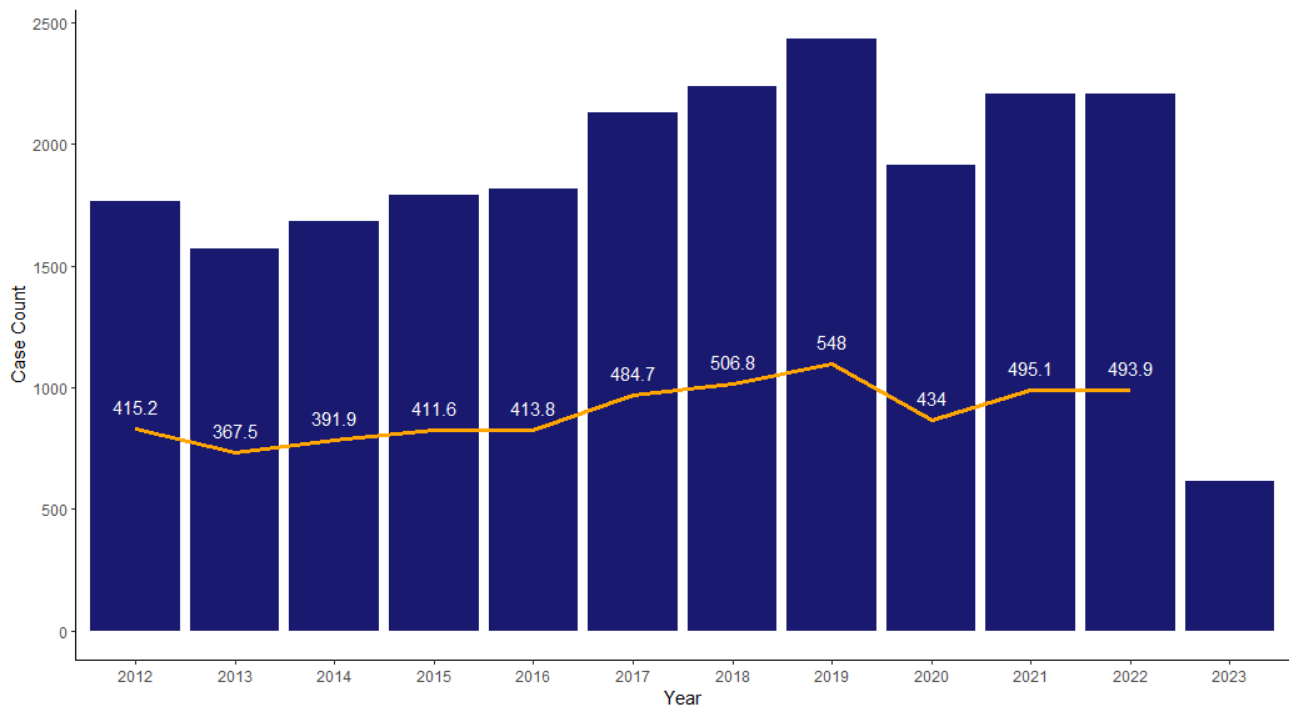 Chlamydia – Demographic Data (2019-2021)
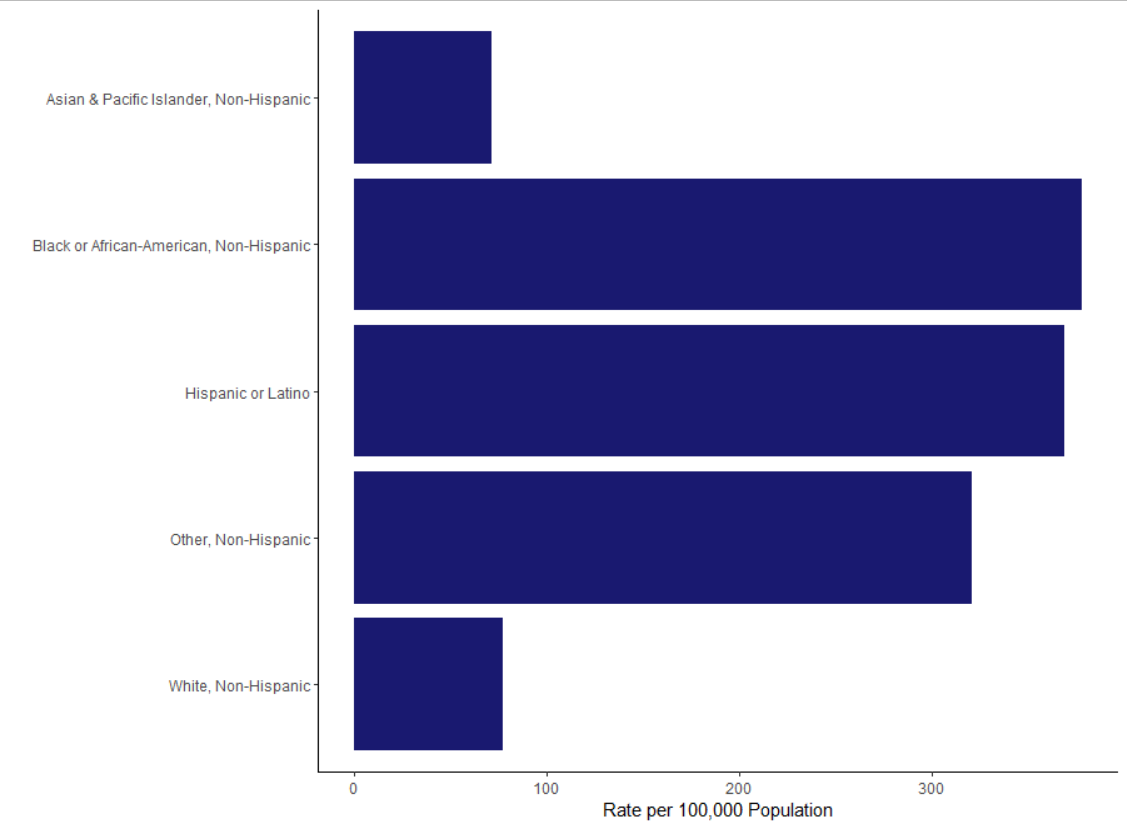 Chlamydia – Preliminary Demographic Data (2022-Present)
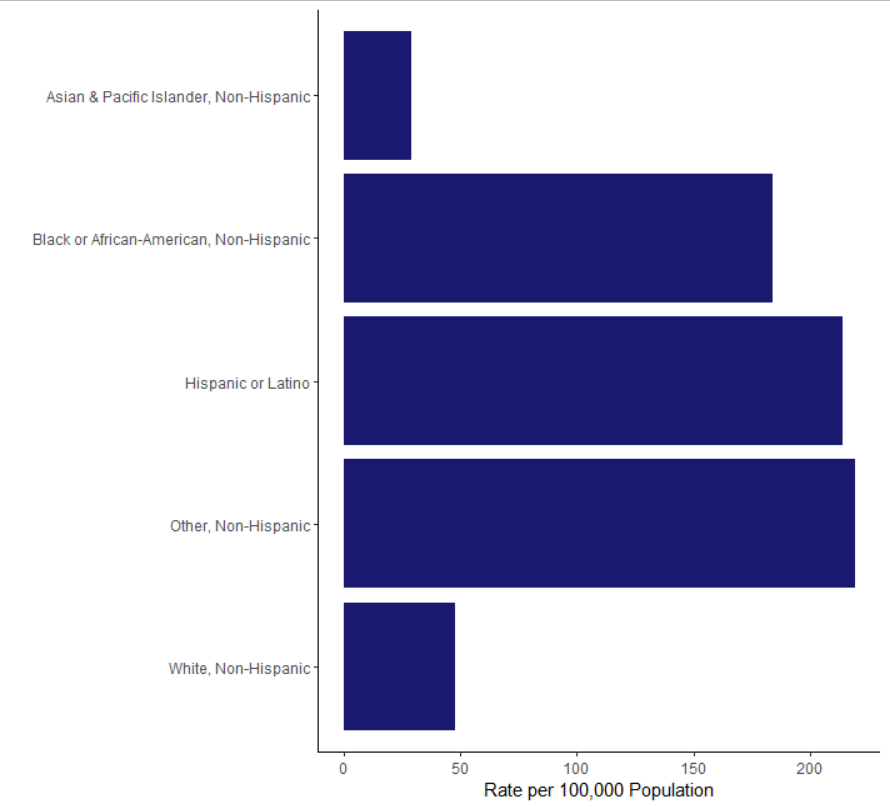 Gonorrhea – Overall Trends
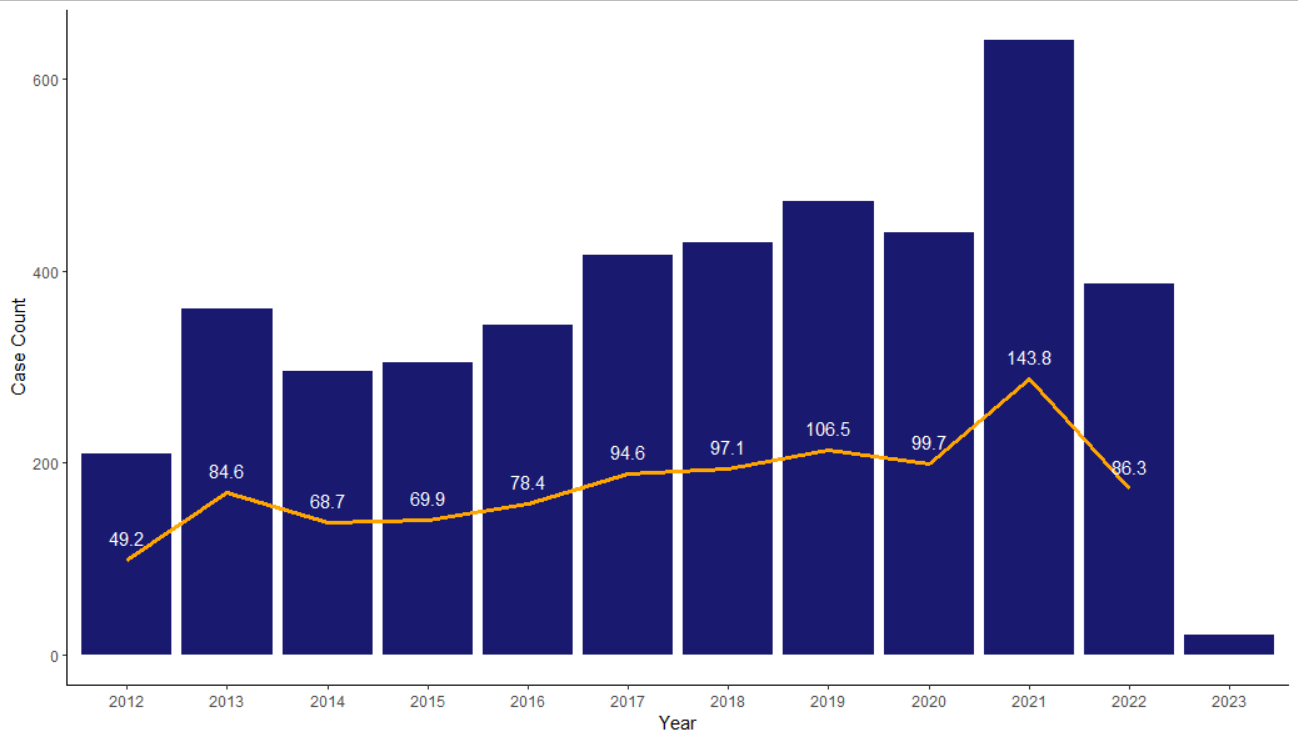 Gonorrhea – Demographic Data (2019-2021)
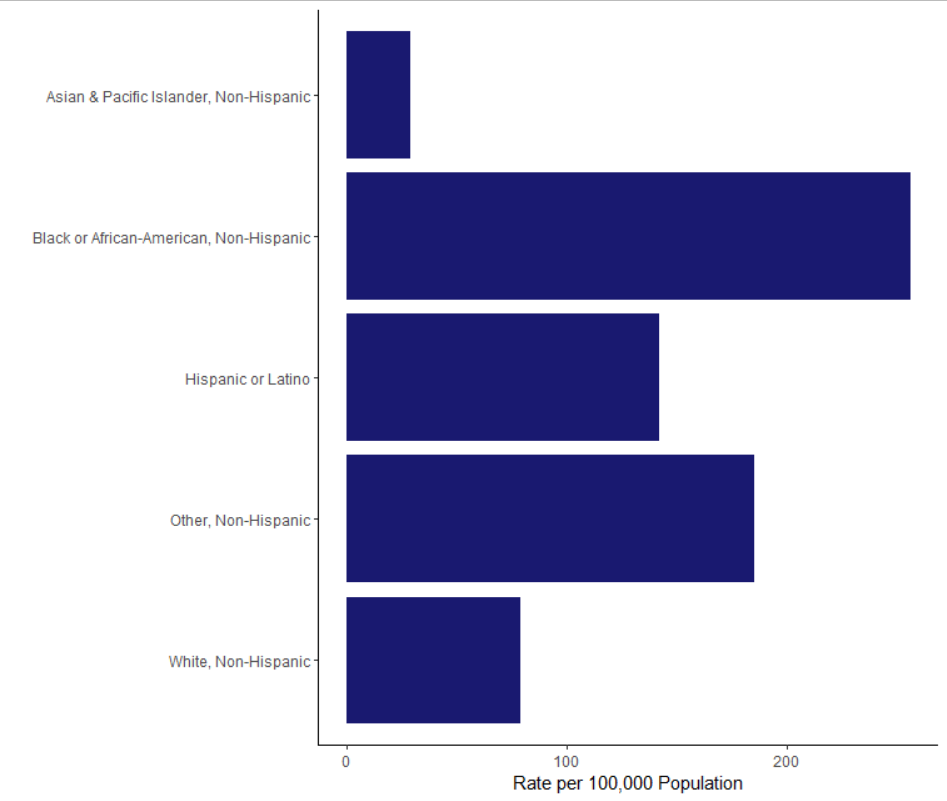 Gonorrhea – Preliminary Demographic Data (2022-Present)
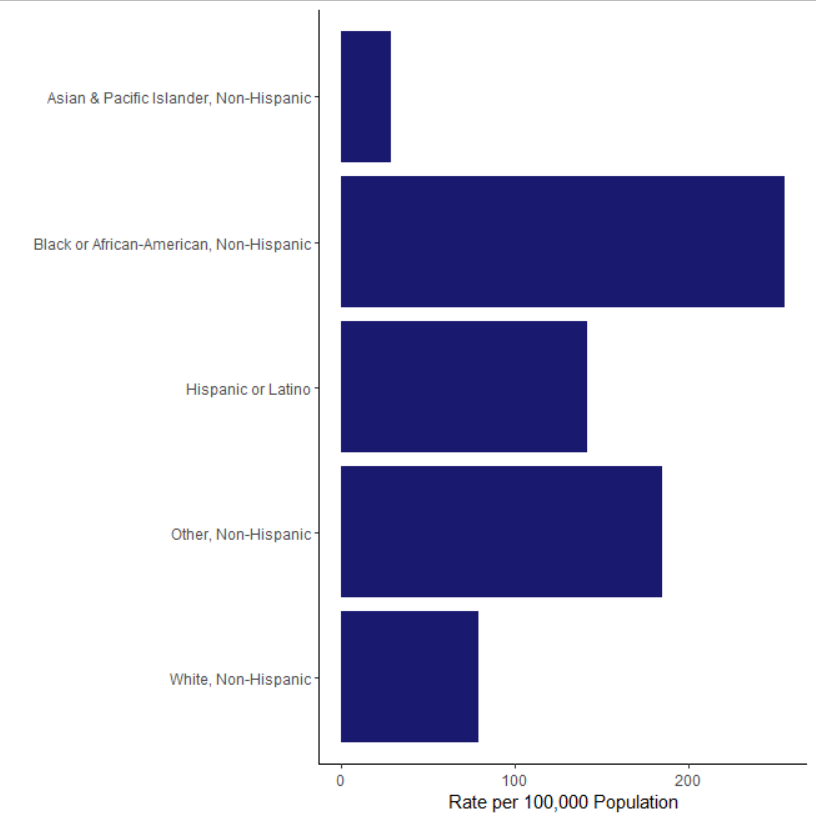 Early Stage Syphilis
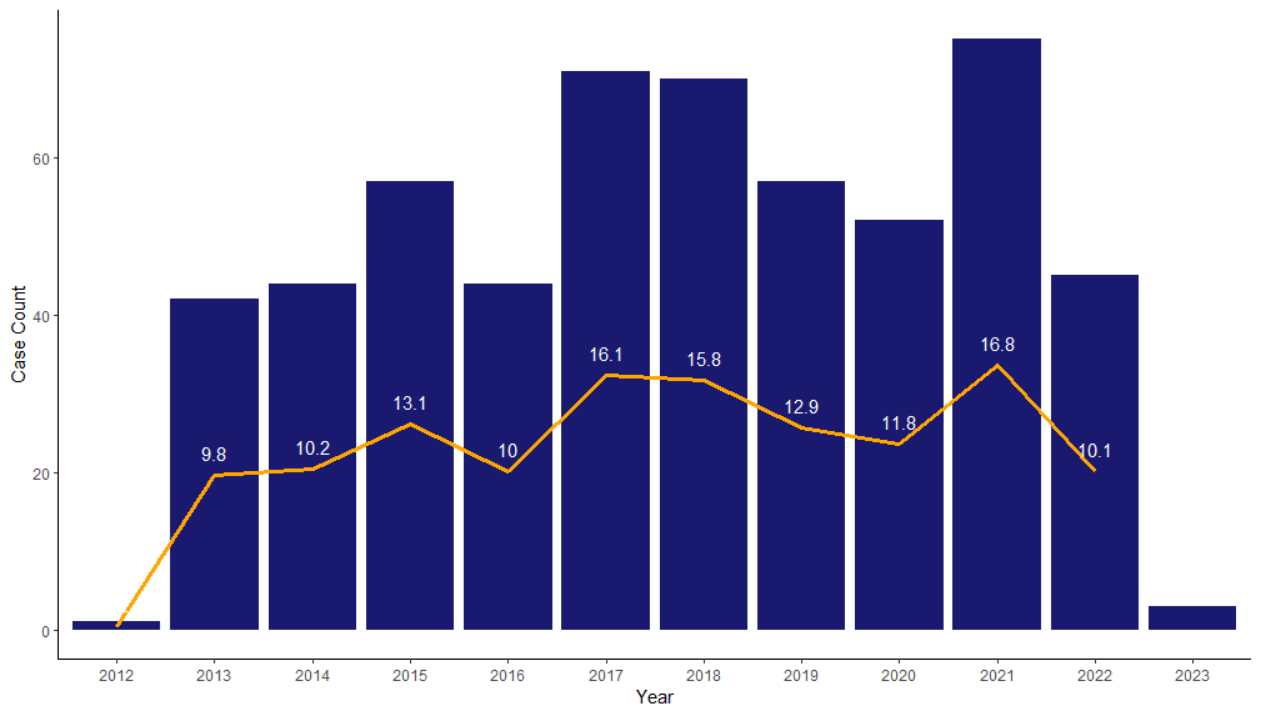 Syphilis – Demographic Data (2019-2021)
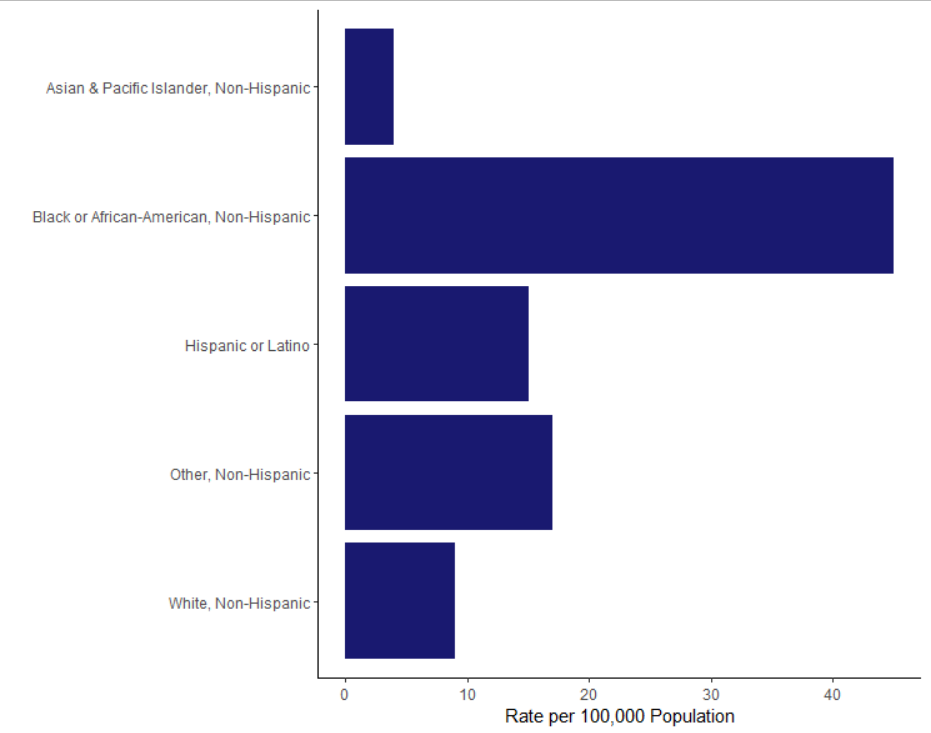 Syphilis – Preliminary Demographic Data (2022-Present)
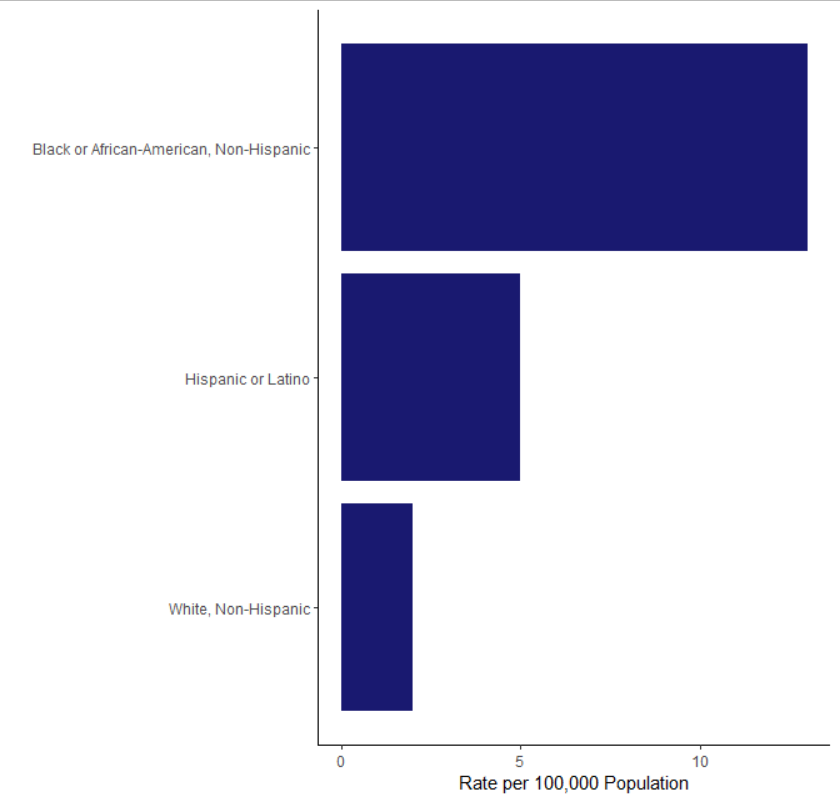 Monkeypox (MPOX) - California
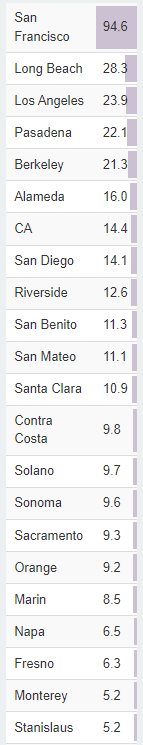 Reference: https://www.cdph.ca.gov/Programs/CID/DCDC/Pages/Mpox-Data.aspx
Monkeypox (MPOX) - California
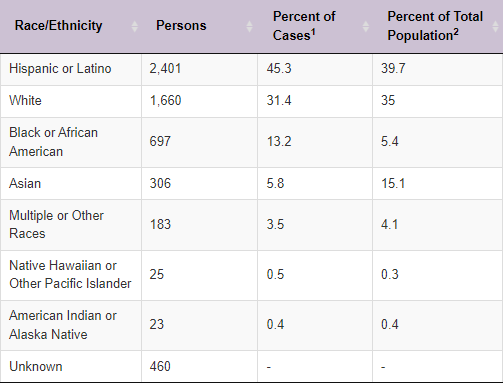 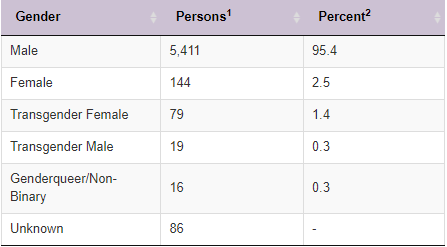 Reference: https://www.cdph.ca.gov/Programs/CID/DCDC/Pages/Mpox-Data.aspx
MPOX – Monterey County
MPOX - Vaccination
916 doses of Jynneos administered in Monterey County
HIV – Overall Trends
*2022 data are provisional
HIV – Demographic Data (2018 – 2020)
HIV – Demographic Data (2018 – 2020)
HIV – Demographic Data (2018 – 2020)
*will not sum to 100% because individuals could report multiple risk behaviors.
For Questions:
Epidemiology & Surveillance Unit
MCHDEpi@co.monterey.ca.us
831-755-4698
Thank you!